Engaging Faculty in Institutional Assessment - A Panel Discussion
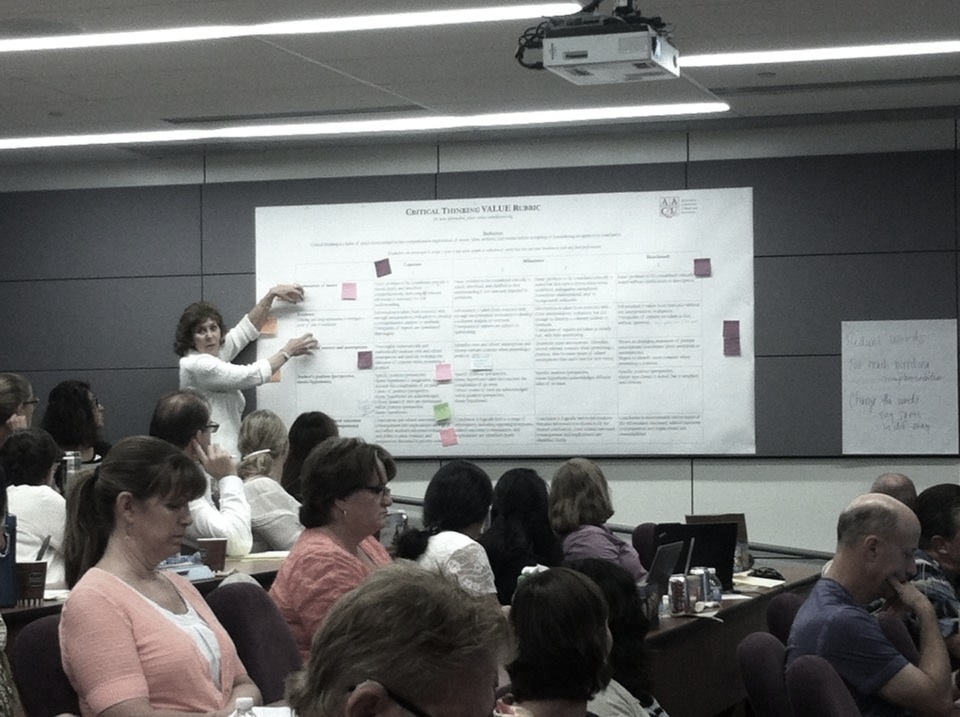 SLO SYMPOSIUMFebruary 3, 2017
Kelly BurkeRebecca Eikey Andy McCutcheonCindy StephensPaul Wickline
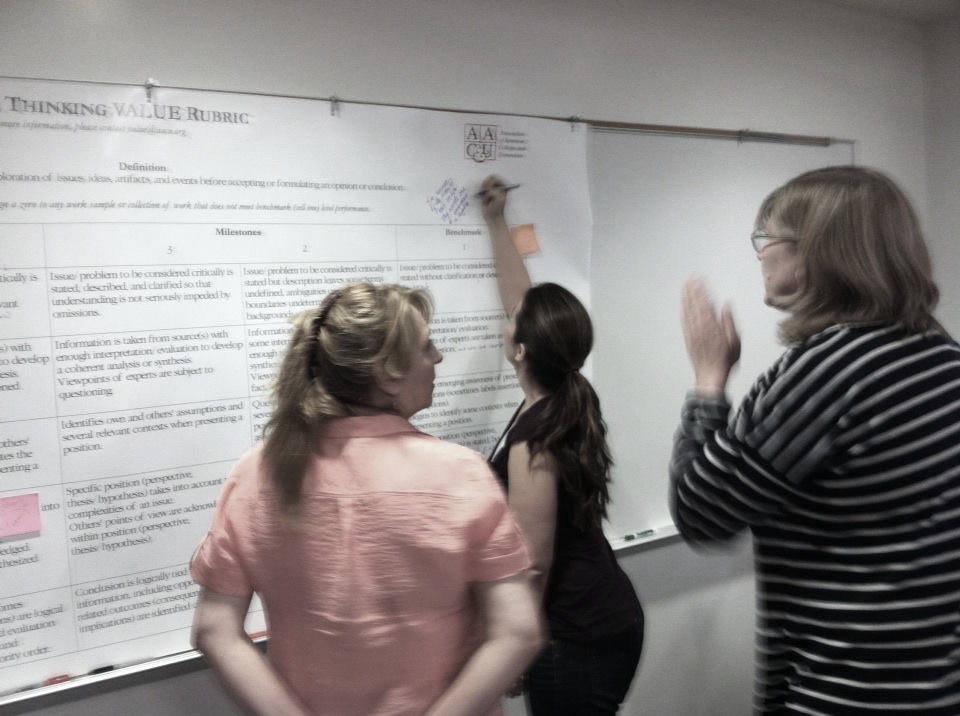 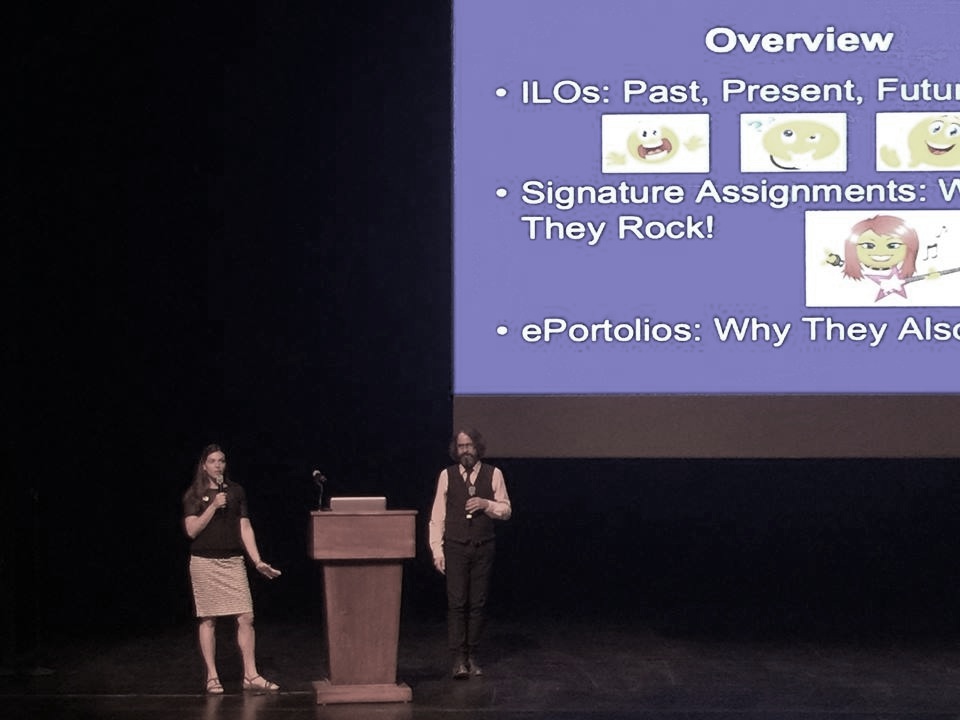 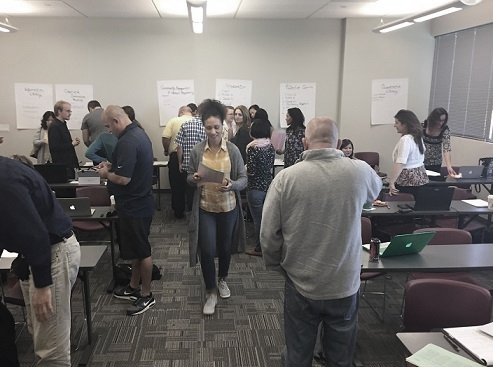 Guiding Question
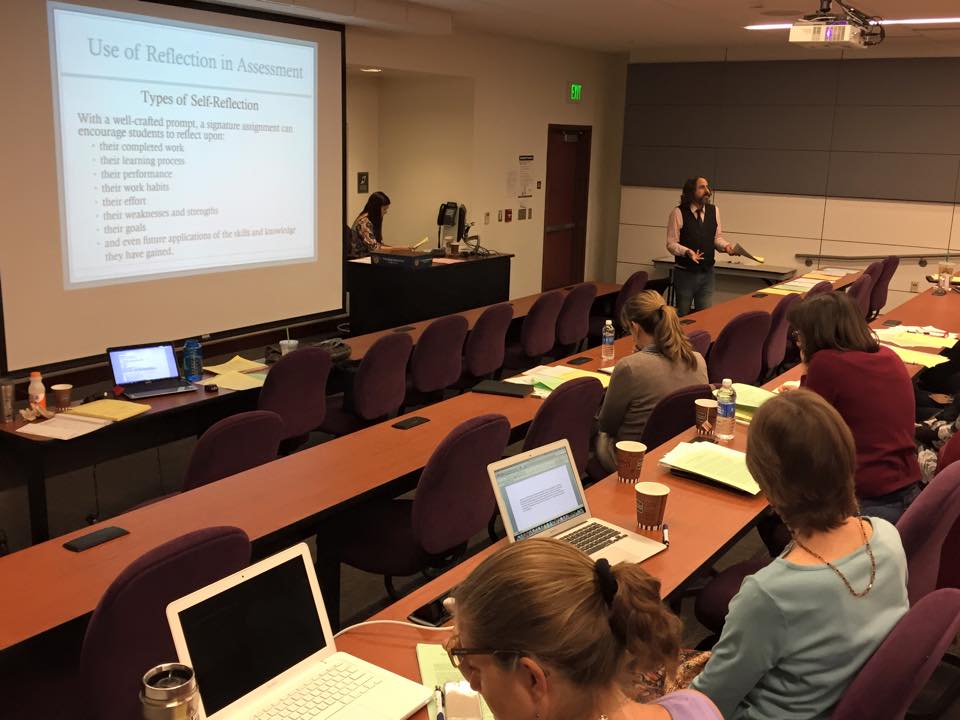 Authentic & effective institutional assessment – how can this work be done?
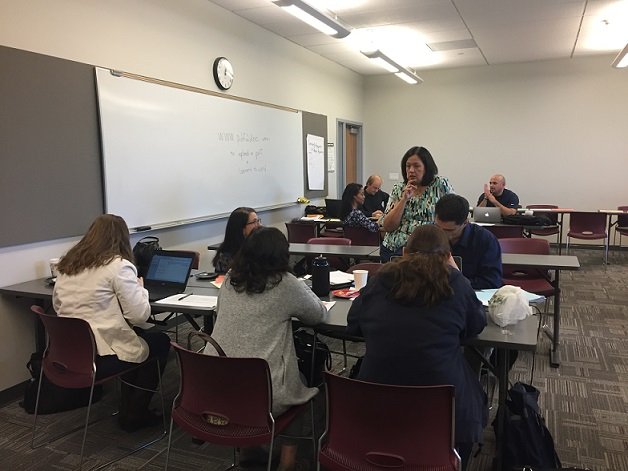 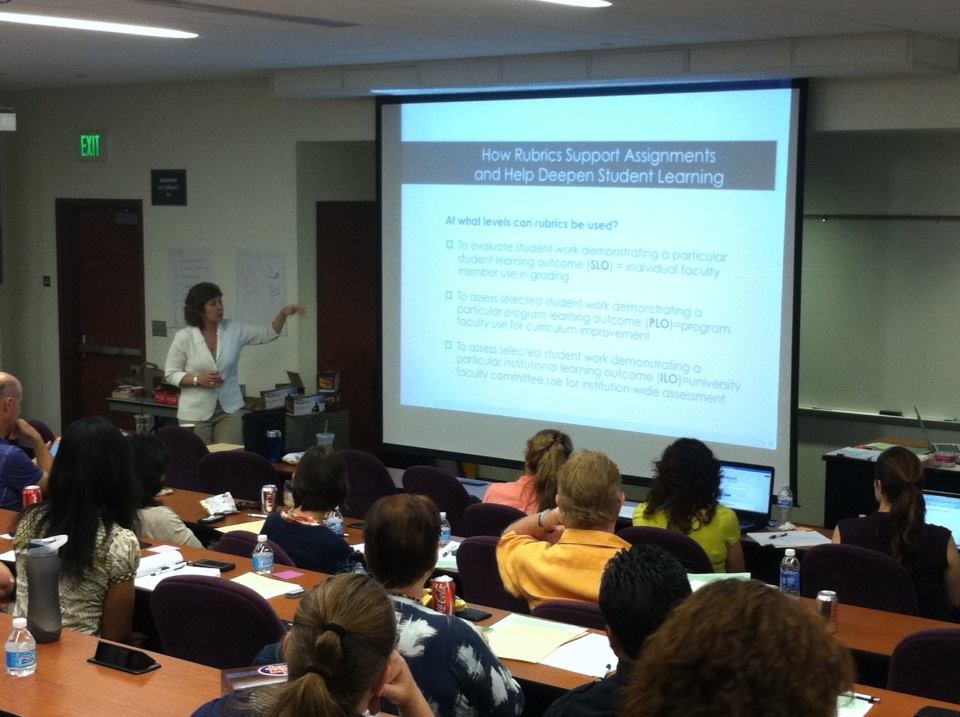 Overview of ILO Development
Development of
ILOs Based on IGETC/CSU-GE
ILO Assessment Implemented & Documented
CSUs Adopt AAC&U LEAP Outcomes
Fall 2010
Fall 2012
Research on ILO assessment at other colleges, conferences, networking
FLEX Workshops -Interest in adopting AAC&U LEAP Outcomes
Sept. 2011
2008
ILOs Opening Day  14 ILOs Based on AA/AS + CTE  + Basic Skills
Spring  & Fall 2013
Signature Assignments
ePortfolios
VALUE Rubrics
FLEX Workshops
3
[Speaker Notes: Add graphic here – paperwork/frustration
Add 2013 and attendance at conferences and eportfolio, signature assignments!]
Overview of ILO Development at COC
Overview of ILO Development
1st Day of Assessment
“Improving Student Learning and Capturing Evidence”
Alignment
Signature Assignments
2015
Two More “Days of Assessment”“Authentic & Effective Institutional Assessment “
Fall 2014
Mar-April
May & June
2nd Survey on ILOs
Opening Day
Division Roadshows
March & May
Spring 2014
2nd Day of Assessment“Authentic Teaching, Learning & Assessment”
1st Survey of ILOs“Thinking Critically about Critical Thinking”
Workshop with Guest Julie Stein, CSU-East Bay
August, September 2015
LEAP Outcomes
Signature Assignments 
ePortfolio
4
Overview of ILO Development at COC
Overview of ILO Development
2016
Day of Assessment“Taking Program Level Assessment to the Next Level”
March
November
May
Day of Assessment“ILOs Development - Critical Thinking and Effective Communication”
May
Academic Senate Approval of ILOs
Day of Assessment“ILO Rubric Development”
Day of Assessment“Taking Program Level Assessment to the Next Level – CTE focus ”
June
5
Outcomes Build Upon Each Other
Proposed ILOs
Critical Thinking 
Effective Communication
Collaboration
Creative & Innovative Thinking
Information Literacy
Quantitative Literacy
Community Engagement & Global Responsibility
Lifelong Learning
[Speaker Notes: Students cannot develop college-level achievement of these outcomes in only one course or one experience.  Must be developed over time—at progressively more challenging levels.  Imperative that we coordinate across courses and programs—including, potentially, at the assignment level.]
The Development of the Critical Thinking Rubric at CSU East Bay
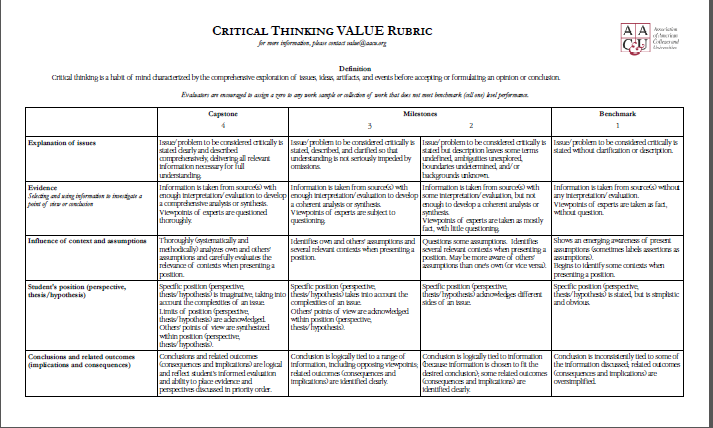 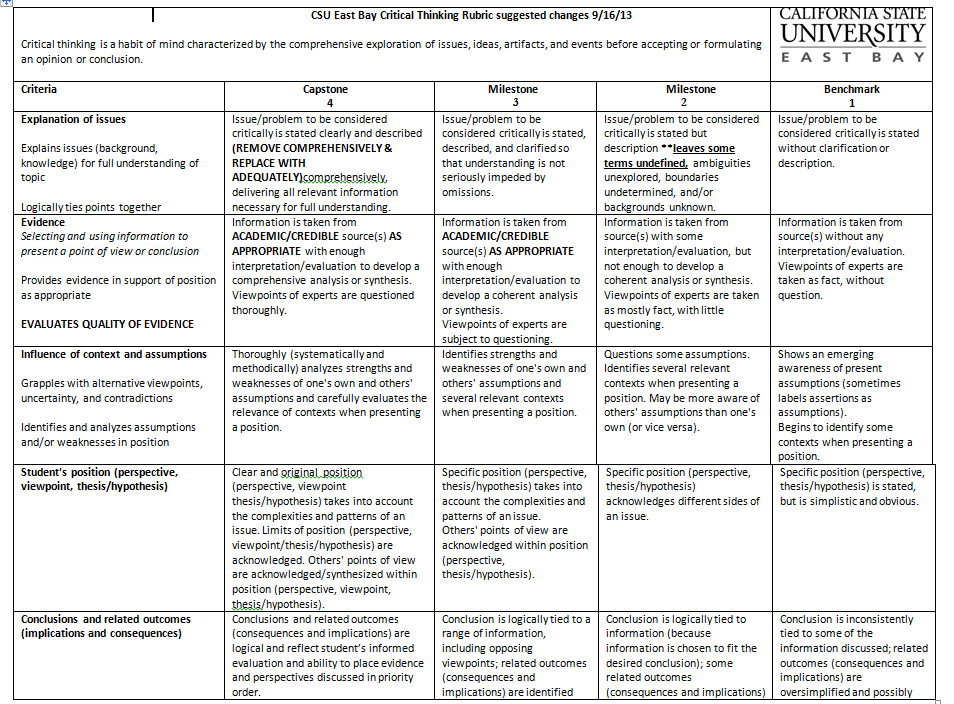 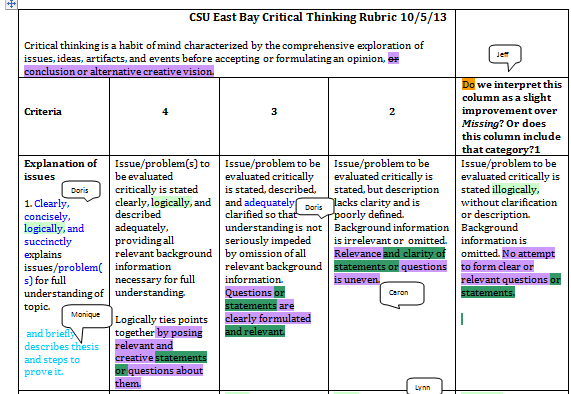 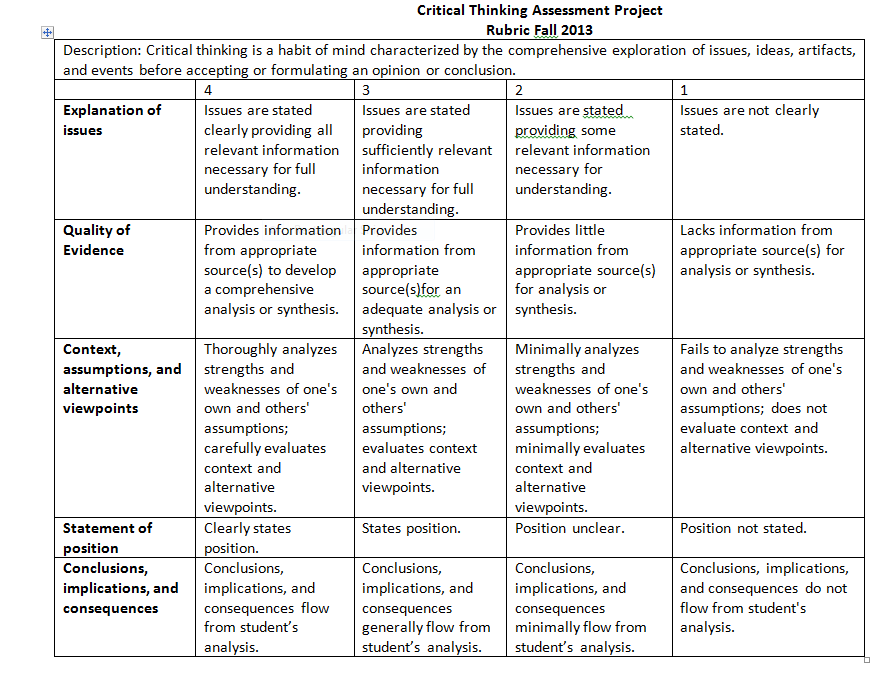 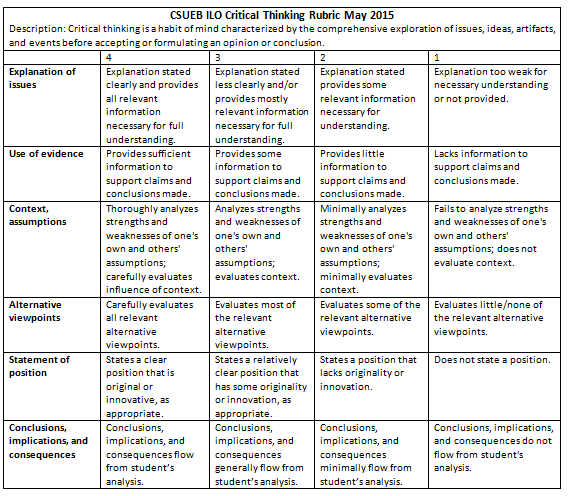 7
Sample of Faculty Activity
Develop a Critical Thinking Rubric using AAC&U’s as a staring point.
Write changes on CT Rubric Posters.
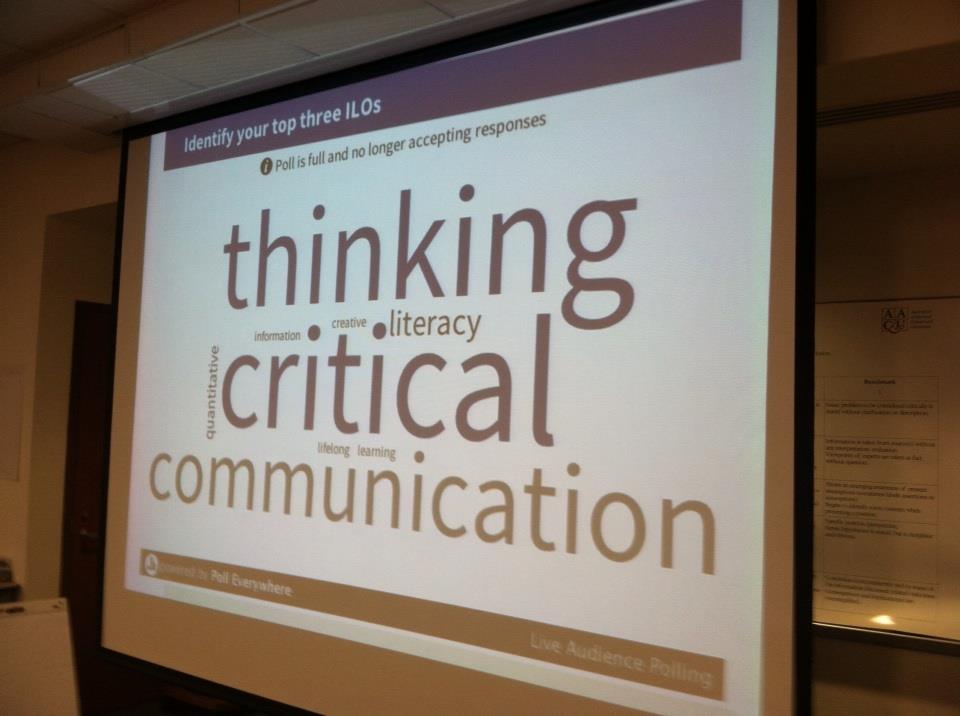 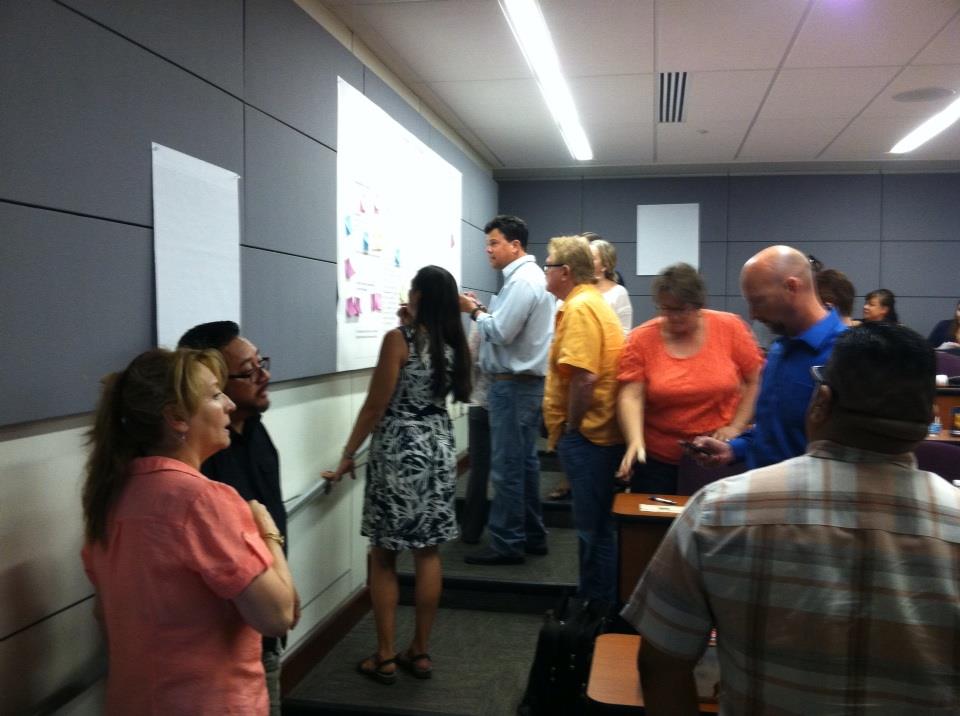 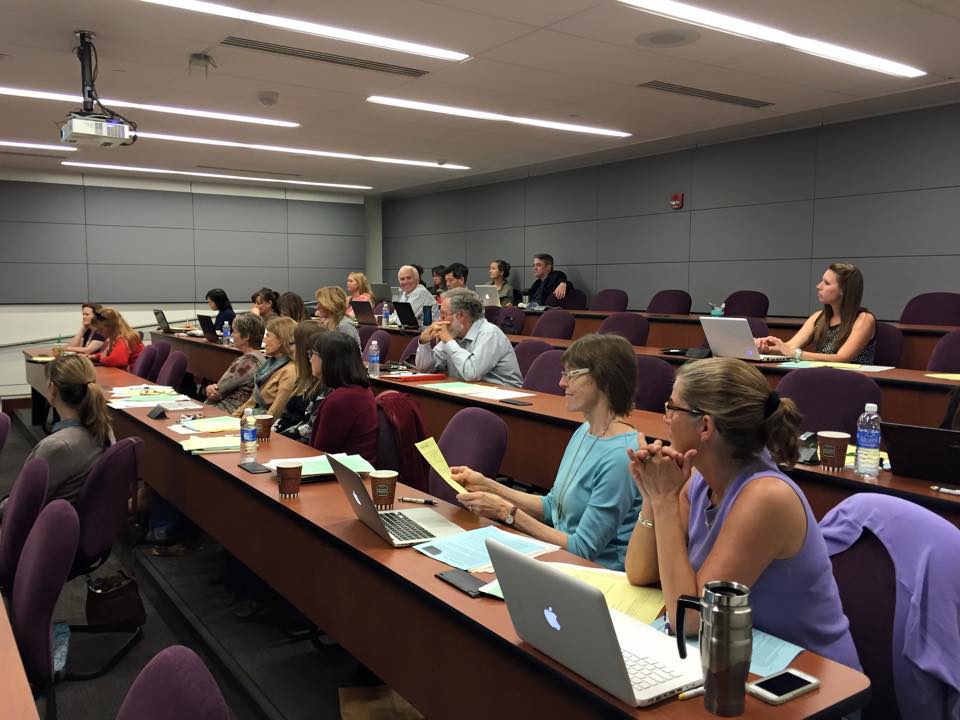 Feedback from faculty
“…ILO, PLO, SLO are prepared by all faculty…therefore I am getting and being involved in the preparation of ILO at COC. Awesome!”
“I came away with clearer idea of rubrics and student reflection specific to my signature assignment.